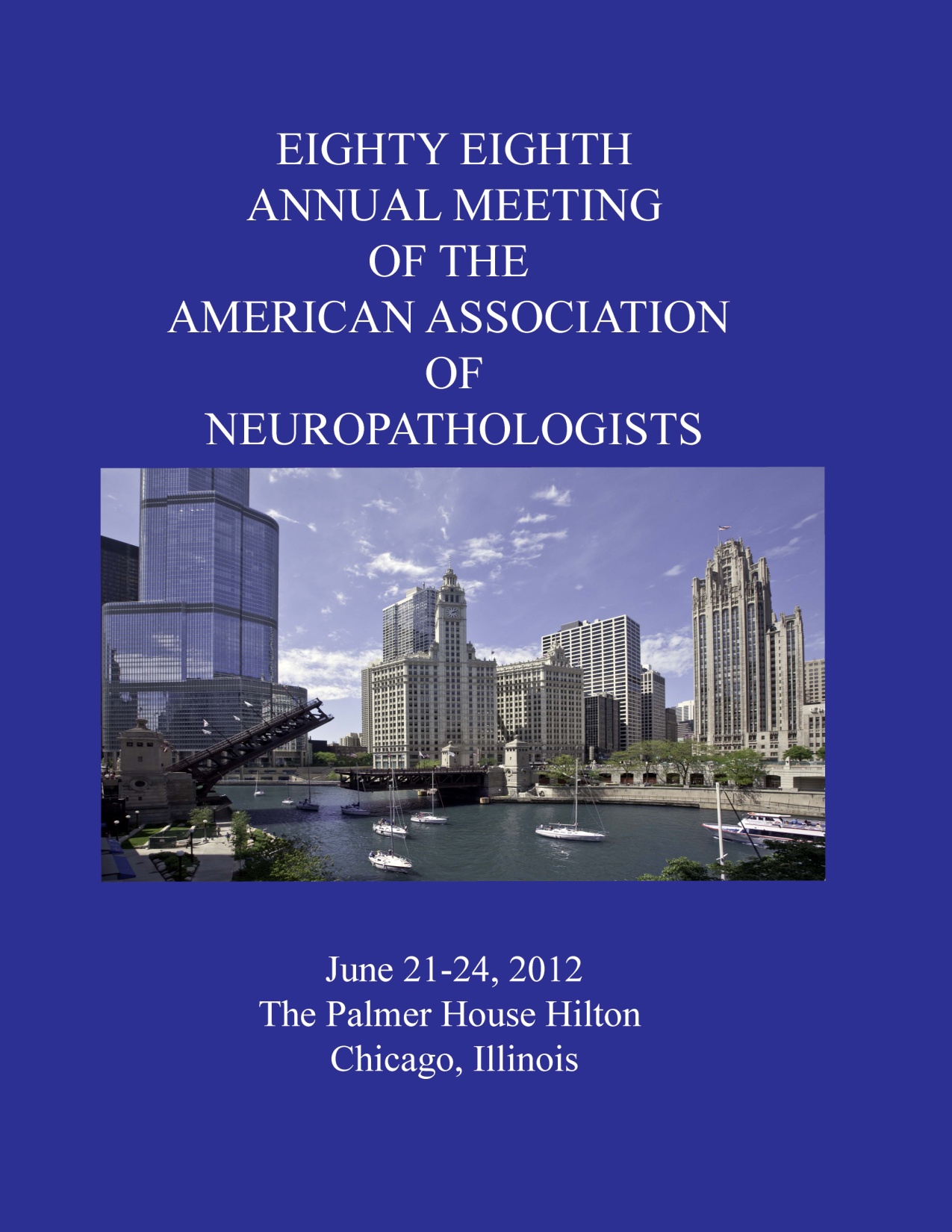 DSS Case 1
Amanda O. Fisher-Hubbard1, MD, James J. Dowling2, MD, PhD, Paul E. McKeever1, MD, PhD, Sandra Camelo-Piragua1, MD

Departments of Pathology1 and Neurology2, University of Michigan, Ann Arbor, MI
7 y/o Chinese boy with mild scoliosis
Clinical History
Walking at 16 mo, more falls at 18 mo
Cannot run, jump, throw a ball
Difficulty with stairs, buttons, and zippers
Cognitively normal
Brain MRI: normal
EMG: myopathic features
No family history of nerve or muscle abnormalities
7 y/o Chinese boy with mild scoliosis
Physical Exam
Non-dysmorphic
Normal cardiac exam
Cranial nerves were intact
Normal muscle bulk
Normal sensory exam

Mildly decreased tone
Mild weakness, prox > dist
Gowers’ sign
DTRs decreased
Laboratory Findings	
Creatine kinase reported to be within normal limits for age

Prior muscle biopsy in China
“Abnormal”
Biopsy of right vastus lateralis muscle
[Speaker Notes: Our Lab:  Male: 38 - 240 IU/L]
H&E
Tol Blue
ATPase pH 4.2
Tol Blue
ATPase pH 4.2
Gömöri trichrome
Discussion
Differential Diagnosis
Congenital myopathy

Storage Disease
[Speaker Notes: Central core disease
Multi-minicore myopathy
?Centronuclear M
Nemaline myopathy
Cap disease
Congenital fiber type disproportion
Metabolic myopathy (storage disease, mitochondrial disorder)]
Quantification & Morphometry
Type 1 predominant (>90%)





Type 1 fibers 27.2% smaller than Type 2 fibers
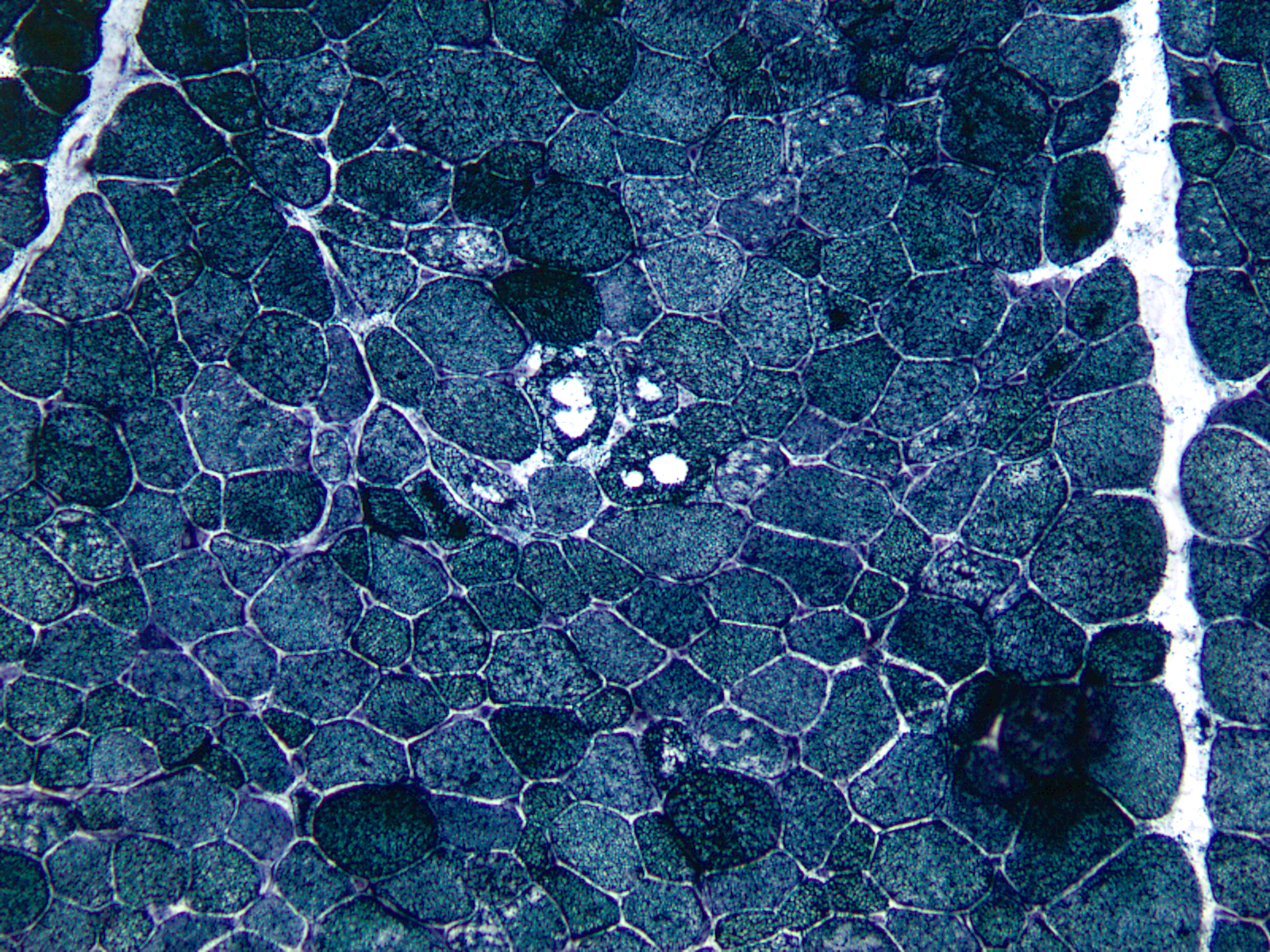 NADH
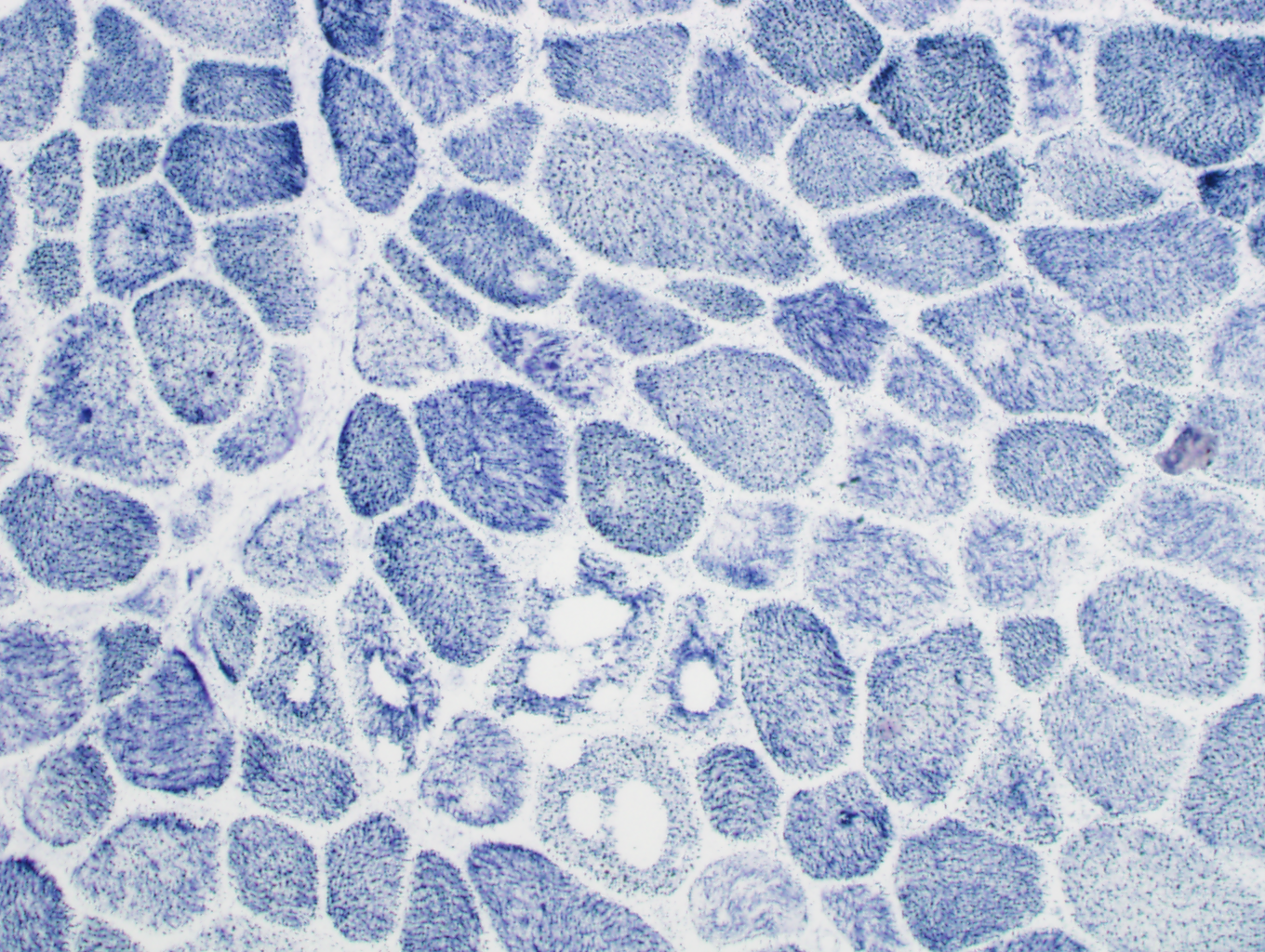 SDH
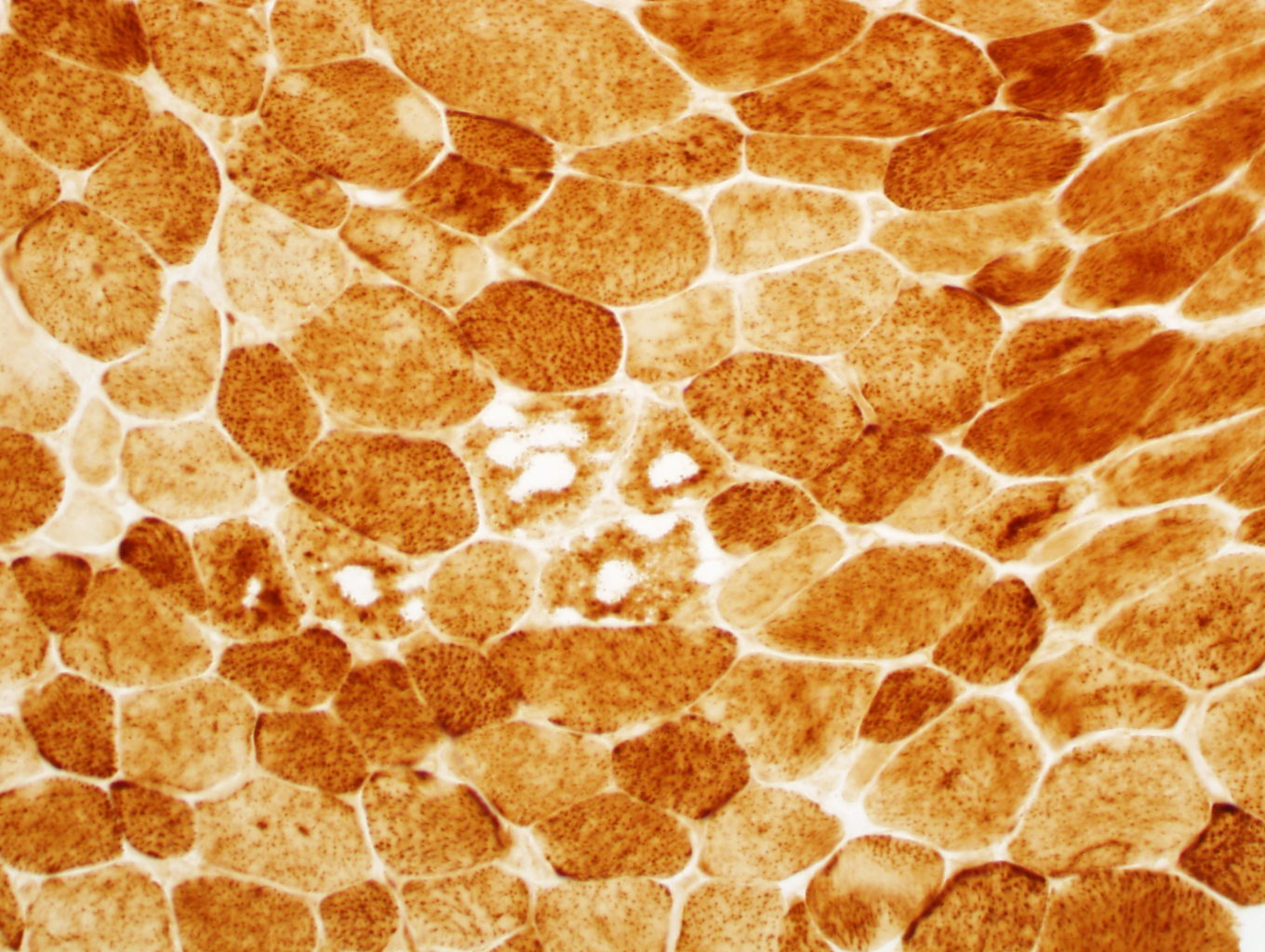 COX
PAS
ORO
Additional Stains
Myophosphorylase

Myoadenylate deaminase

Phosphofructokinase

Alkaline and acid phosphatases

Nonspecific esterase
NORMAL
Dystrophin IHC Panel
Dystrophins: 
	Rod domain, N-terminus, C-terminus
Sarcoglycans
	alpha, beta, gamma, delta
Beta-dystroglycan 
Merosin
Lamin A/C 
Laminin B1
Emerin
Caveolin 3
Dysferlin
NORMAL
Ultrastructure Analysis
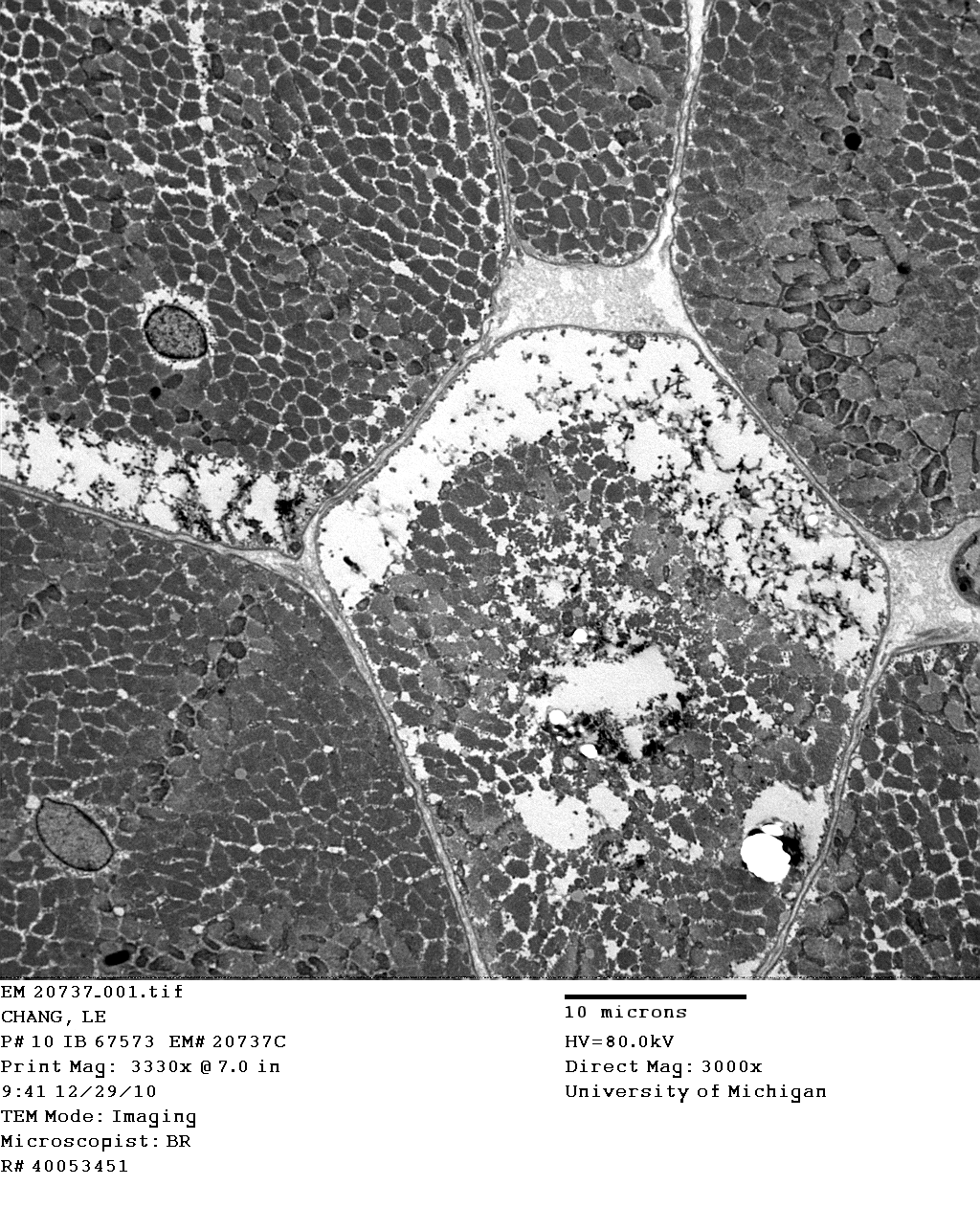 Summary of Findings
Type 1 predominance (>90%)

Fiber size disproportion (Type 1 27.2% smaller than Type 2)

Empty vacuoles: no glycogen or lipids, no autophagic

No nemaline rods or other abnormal inclusions

No cores/minicores

Normal Dystrophin immunohistochemistry panel
Diagnosis
Type 1-predominant muscle with fiber type disproportion and vacuolization

No definitive abnormalities on EM
Differential Diagnosis
Congenital myopathy

Storage Disease
[Speaker Notes: Central core disease
Multi-minicore myopathy
?Centronuclear M
Nemaline myopathy
Cap disease
Congenital fiber type disproportion
Metabolic myopathy (storage disease, mitochondrial disorder)]
Genetics
Congenital myopathy testing, sequenced:
Ryanodine receptor 1 (RYR1)  
Actin, alpha 1  (ACTA1)
Selenoprotein N, 1 (SEPN1)
Tropomyosin (TPM2, TPM3) 

Spinal muscular atrophy (SMN1)
[Speaker Notes: RYR1 – central core disease, and minicore myopathy with external ophthalmoplegia
ACTA1 – nemaline myopathy, CFTD
SEPN1 – multiminicore disease and congenital muscular dystrophy with spinal rigidity and restrictive respiratory syndrome
TPM2 – nemaline myopathy and distal arthrogryposis syndromes
TPM3 – CFTD, autosomal dominant nemaline myopathy]
Genetics
Congenital myopathy testing, sequenced:
Ryanodine receptor 1 (RYR1)  

Actin, alpha 1  (ACTA1)
Selenoprotein N, 1 (SEPN1)
Tropomyosin (TPM2, TPM3) 

Spinal muscular atrophy (SMN1)
NO MUTATIONS DETECTED
[Speaker Notes: RYR1 – central core disease, and minicore myopathy with external ophthalmoplegia
ACTA1 – nemaline myopathy, CFTD
SEPN1 – multiminicore disease and congenital muscular dystrophy with spinal rigidity and restrictive respiratory syndrome
TPM2 – nemaline myopathy and distal arthrogryposis syndromes
TPM3 – CFTD, autosomal dominant nemaline myopathy]
Genetics
Congenital myopathy testing, sequenced:
Ryanodine receptor 1 (RYR1)  
Heterozygous in exon 44 for undocumented variant
c.7209 C>T
Heterozygous for intronic undocumented variant
c.13660-10 T>C
[Speaker Notes: RYR1 – central core disease, and minicore myopathy with external ophthalmoplegia
ACTA1 – nemaline myopathy, CFTD
SEPN1 – multiminicore disease and congenital muscular dystrophy with spinal rigidity and restrictive respiratory syndrome
TPM2 – nemaline myopathy and distal arthrogryposis syndromes
TPM3 – CFTD, autosomal dominant nemaline myopathy]
Ryanodine Receptor
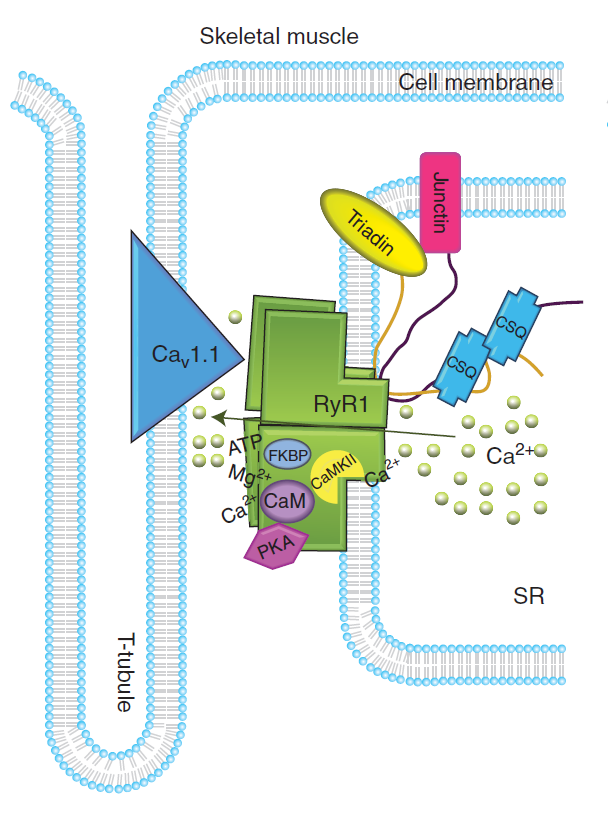 Largest known ion channel

Muscle sarcoplasmic reticulum membrane

Channels that release intracellular calcium during excitation-contraction coupling

Three mammalian isoforms
RYR1: skeletal muscle
Malignant hyperthermia
Congenital myopathies
RYR2: cardiac muscle
Catecholaminergic polymorphic VT
Arrhythmogenic right ventricular dysplasia 2
RYR3: brain
Lanner JT, et al. Cold Spring Harb Perspect Biol. 2010.
Congenital Myopathies
[Speaker Notes: Central core disease
Multi-minicore myopathy
?Centronuclear M
Nemaline myopathy
Cap disease
Congenital fiber type disproportion]
Congenital Fiber Type Disproportion
“There has been more debate about the features that define CFTD than with any other congenital myopathy”

Fiber size disproportion
12% (Brooke MH, 1973)  
25% (Brooke MH, 1990; Dubowitz V, 1995)

Type 1 smallness and predominance

Must exclude all other forms of congenital myopathy

Develop features of another diagnosis with time?
CFTD Clinical Features
Floppy babies

Weakness of limbs, neck, trunk, facial muscles 

May have elongated face, high arched palate, contractures

Congenital hip dislocation, torticollis, scoliosis

Variable course, usually improve with age

Cardiomyopathy very rare
Summary
Congenital myopathies are heterogeneous disorders

Diagnoses made with a combination of clinical history, histology, histochemistry, electron microscopy

Many have characteristic and/or defining mutations
Still being identified

CFTD is a “diagnosis of exclusion”
References
Journal articles
Brooke MH. Congenital fiber type disproportion. In: Kakulas BA, ed. Clinical studies in myology. Proceedings of the 2nd International Congress on Muscle Diseases, held in Perth, Australia, Nov. 22–29, 1971. Experta Medica 1973:147–59.
Brooke MH. Congenital fiber type disproportion. (Abstract). J Neurol Sci 1990;98:100.
Camacho A, et al.  Clinical and histologic changes in the follow-up of a congenital myopathy.  Pediatr Neurol. 2005 Aug;33(2):139-41. 
Clarke NF. Congenital fiber-type disproportion. Semin Pediatr Neurol. 2011 Dec;18(4):264-71.
Clarke NF.  Congenital fibre type disproportion--a syndrome at the crossroads of the congenitalmyopathies. Neuromuscul Disord. 2011 Apr;21(4):252-3.
Clarke NF, et al.  Cap disease due to mutation of the beta-tropomyosin gene (TPM2). Neuromuscul Disord. 2009 May;19(5):348-51. 
Clarke NF, North KN. Congenital fiber type disproportion—30 years on. J Neuropathol Exp Neurol. 2003 Oct;62(10):977-8	
Hung RM, et al.  Cap myopathy caused by a mutation of the skeletal alpha-actin gene ACTA1.  Neuromuscul Disord. 2010 Apr;20(4):238-40.
References
Journal articles (continued)
Lanner JT, et al.  Ryanodine receptors: structure, expression, molecular details, and function in calcium release.  Cold Spring Harb Perspect Biol. 2010 Nov;2(11):a003996. 
North KN. Clinical approach to the diagnosis of congenital myopathies. Semin Pediatr Neurol. 2011 Dec;18(4):216-20.
Ohlsson M, et al. TPM3 mutation in one of the original cases of cap disease. Neurology. 2009 Jun 2;72(22):1961-3.
Robinson R, Carpenter D, Shaw MA, Halsall J, Hopkins P.  Mutations in RYR1 in malignant hyperthermia and central core disease.  Hum Mutat. 2006 Oct;27(10):977-89.
Vogel H, Zamecnik J. Diagnostic immunohistology of muscle diseases.  J Neuropathol Exp Neurol. 2005 Mar;64(3):181-93.
Zhou H, et al.  Molecular mechanisms and phenotypic variation in RYR1-related congenital myopathies. Brain. 2007 Aug;130(Pt 8):2024-36. 
Texts
Dubowitz V, CA Sewry CA.  Muscle Biopsy: A Practical Approach, 3rd ed. Philadelphia: Saunders Elsevier, 2007.
Dubowitz V.  Muscle disorders in childhood, 2nd ed. London: Saunders, 1995.
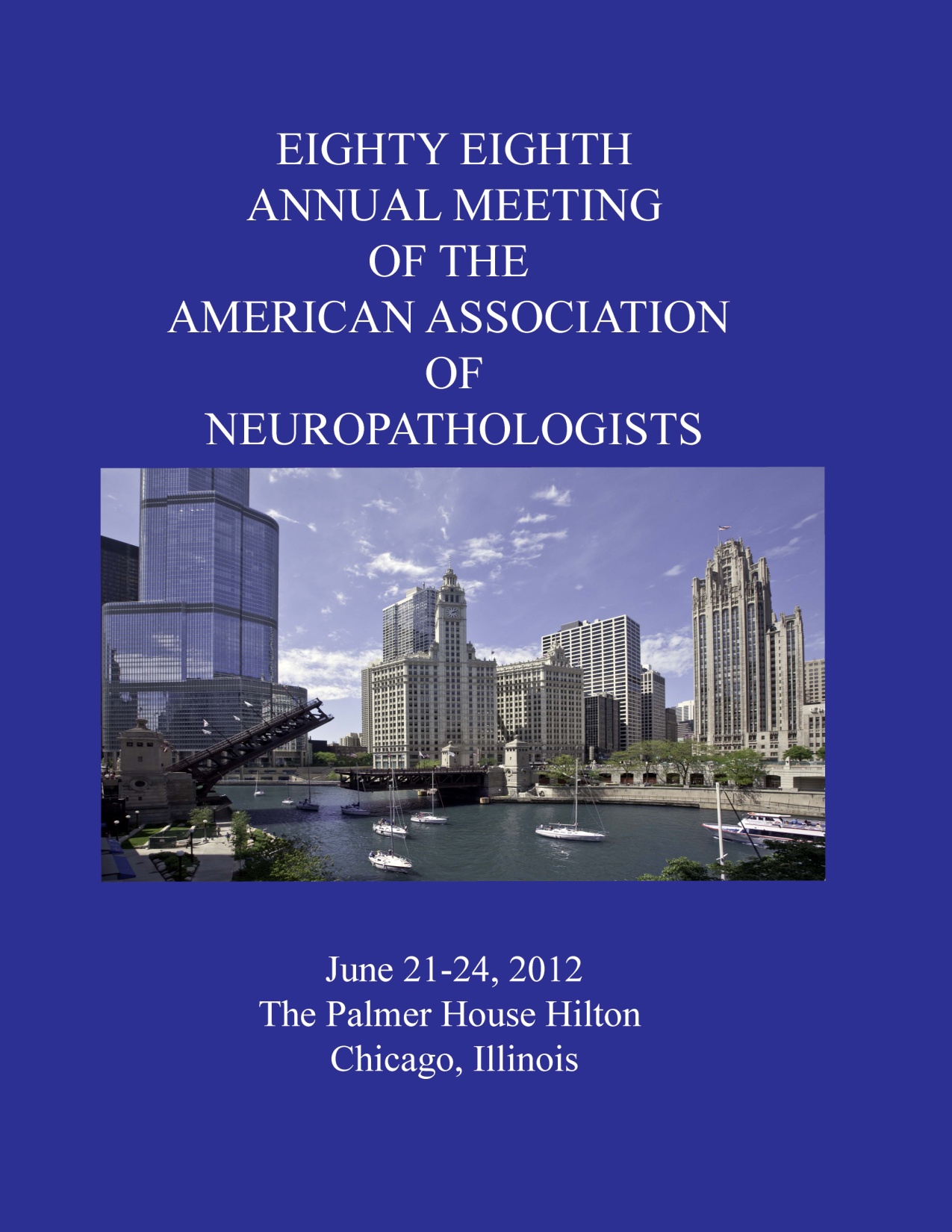